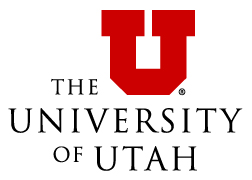 Observing the Atmospheric Boundary Layer Sebastian Hoch Research Group
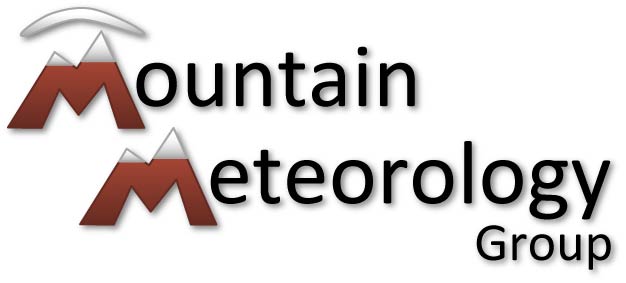 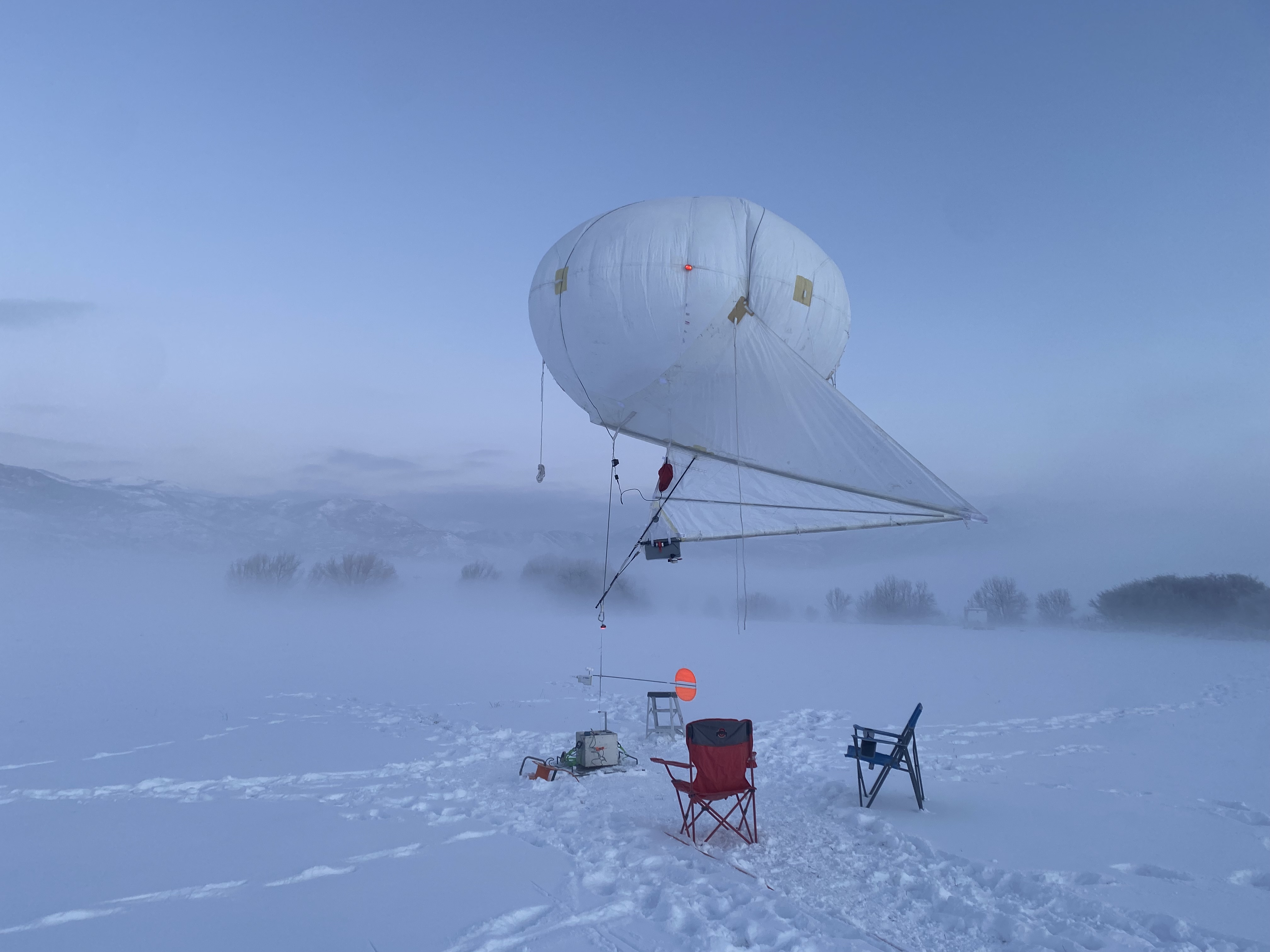 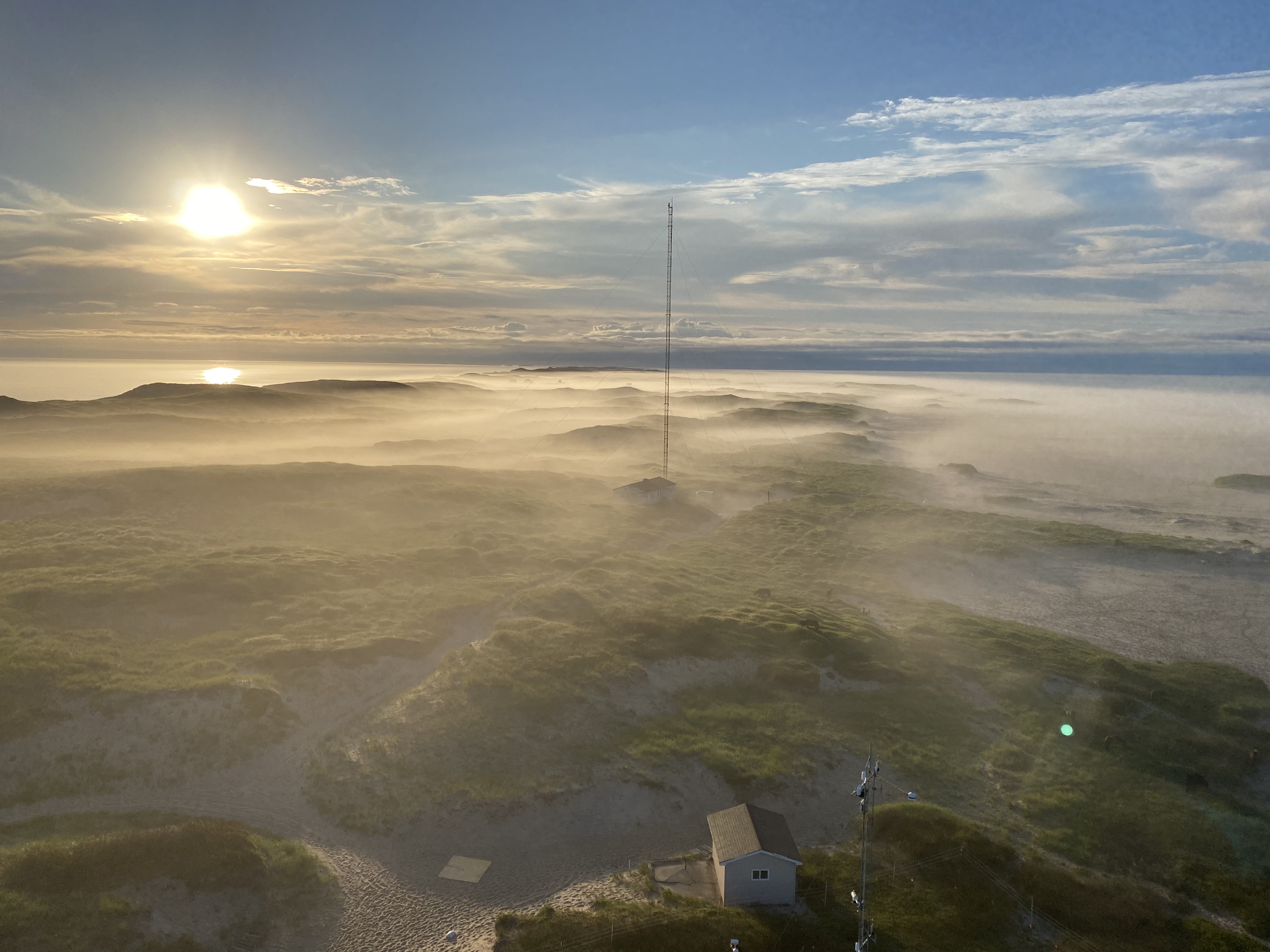 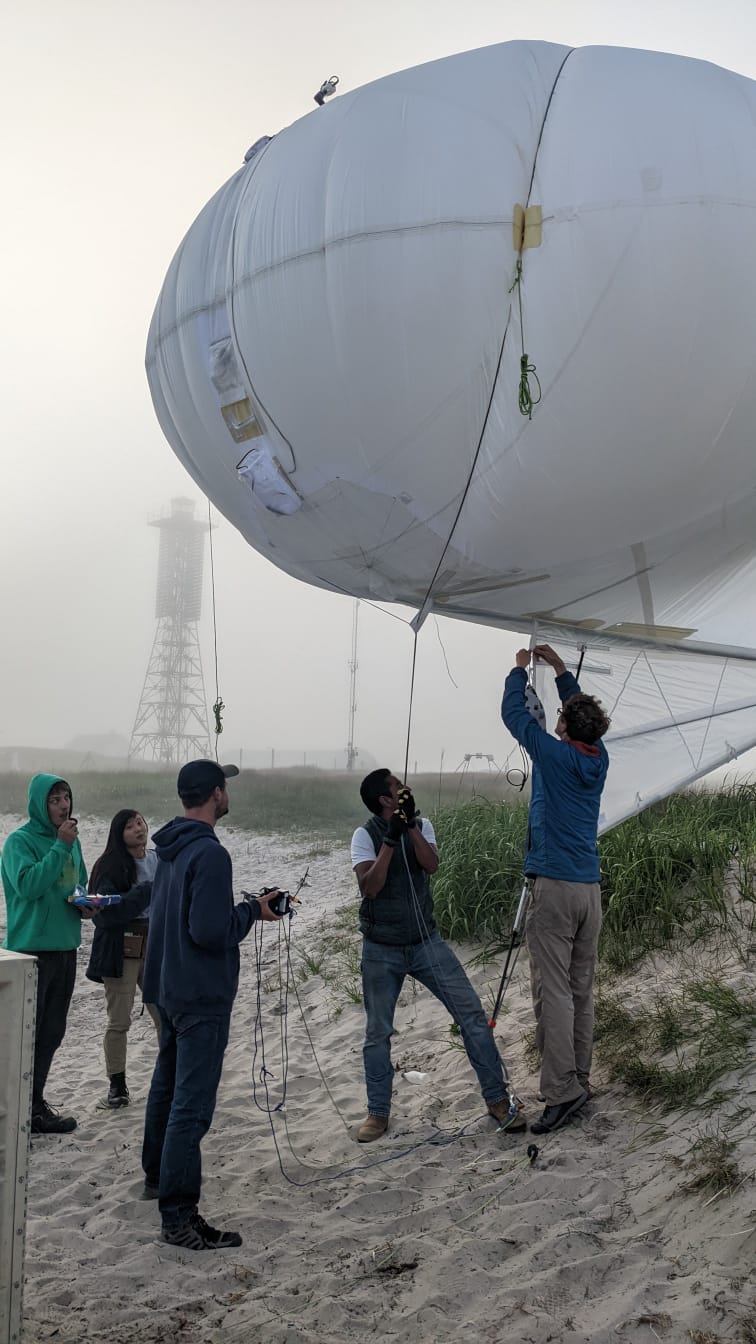 Mountain and Marine Fog
Tethered-Balloon Observations
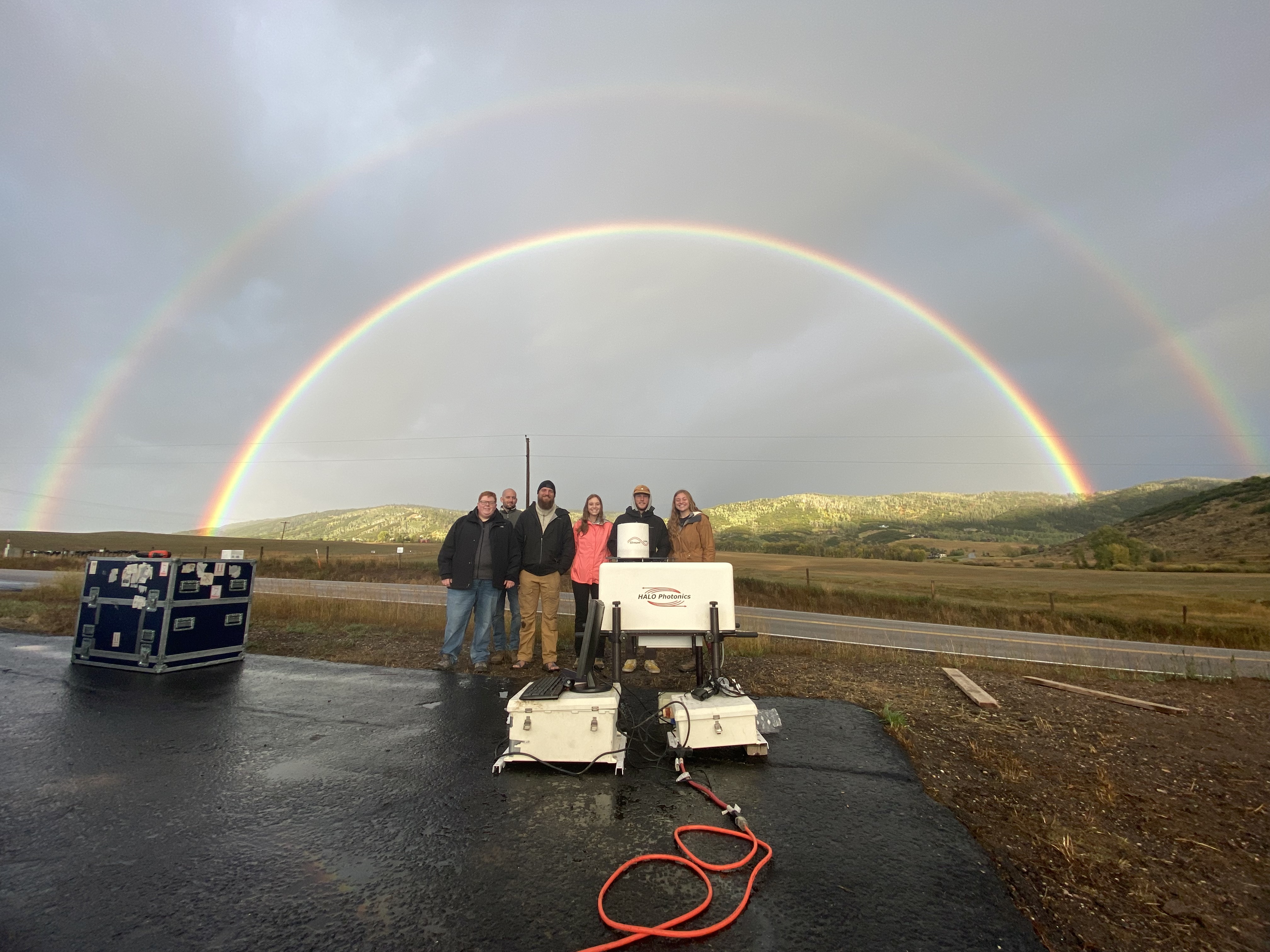 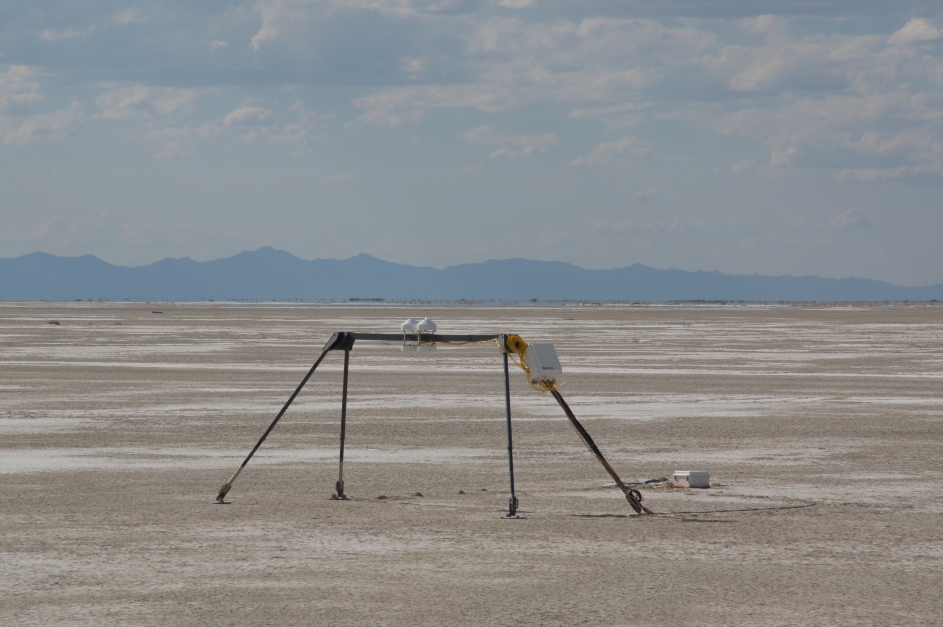 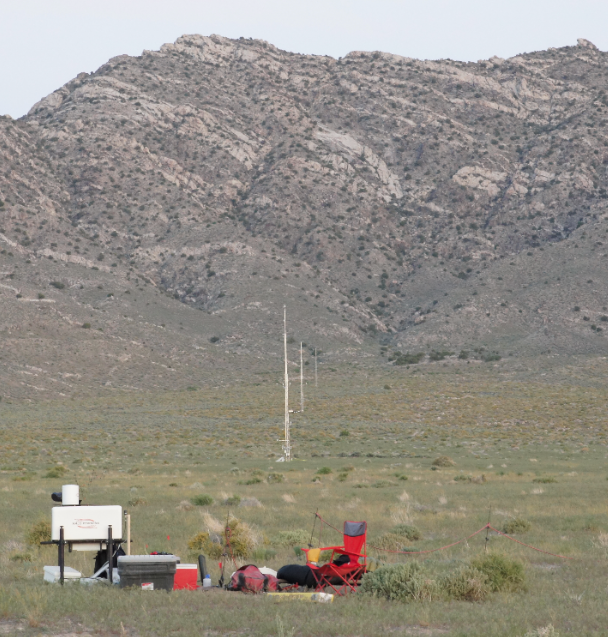 Thermally-Driven Circulations
Radiative Cooling
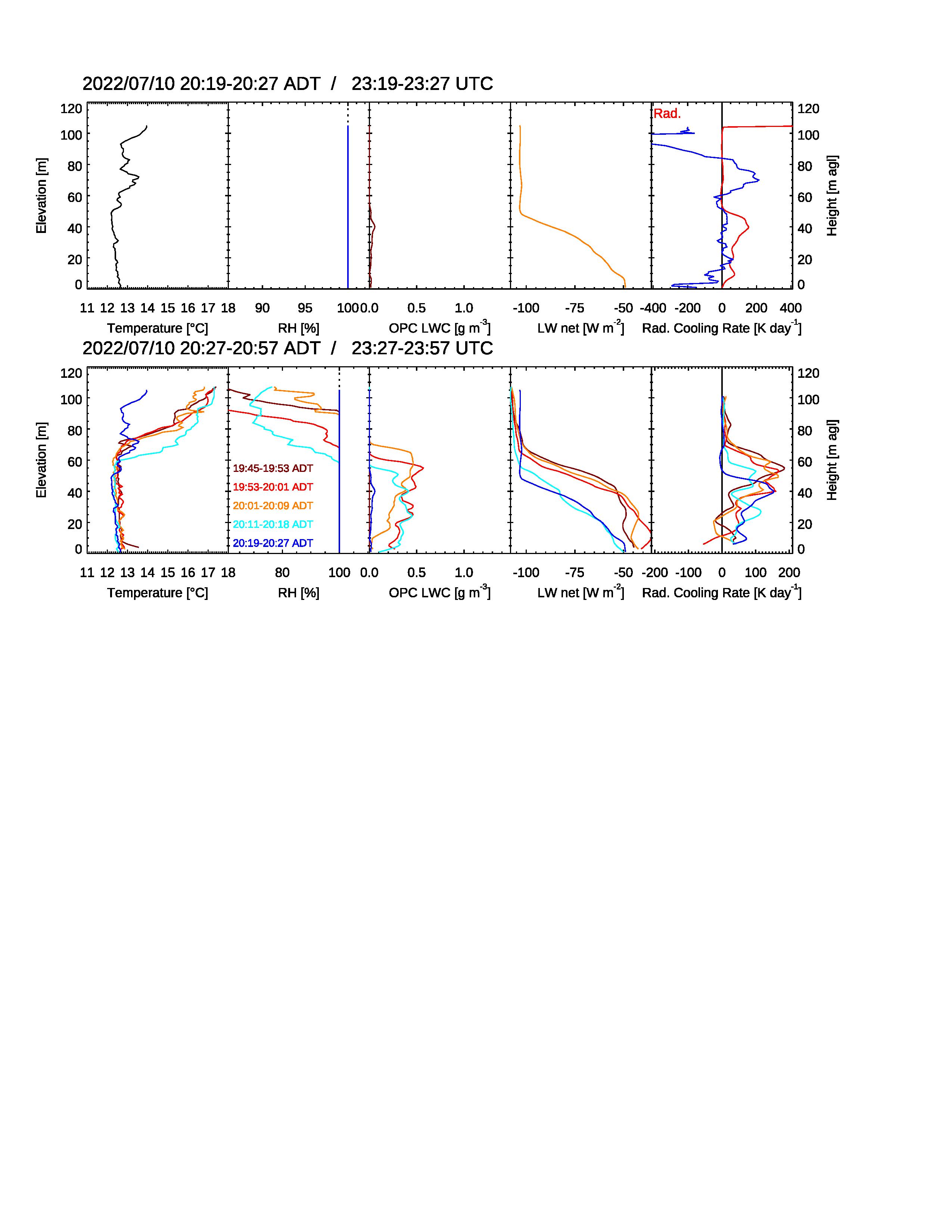 Surface Radiation and Energy Balance
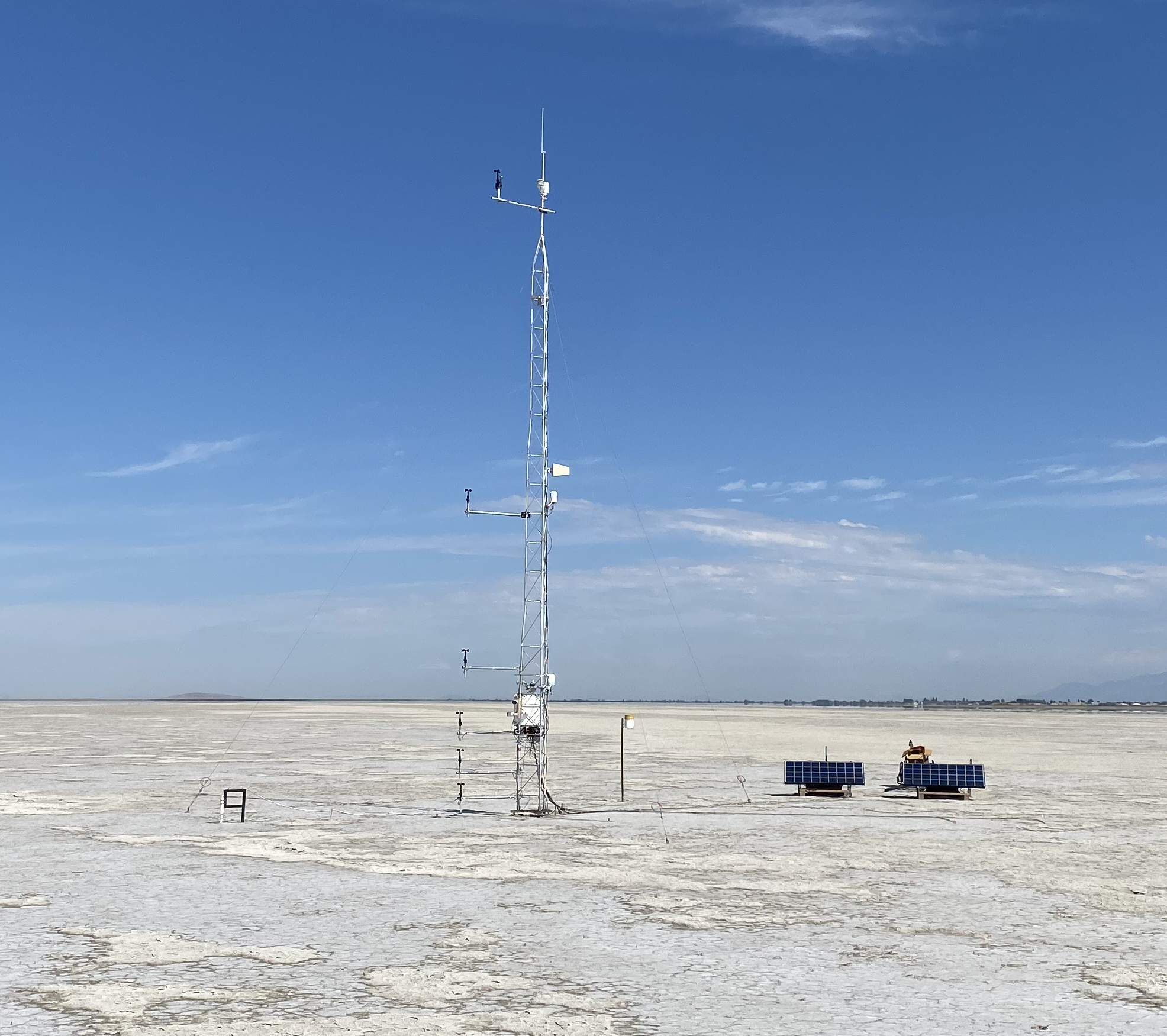 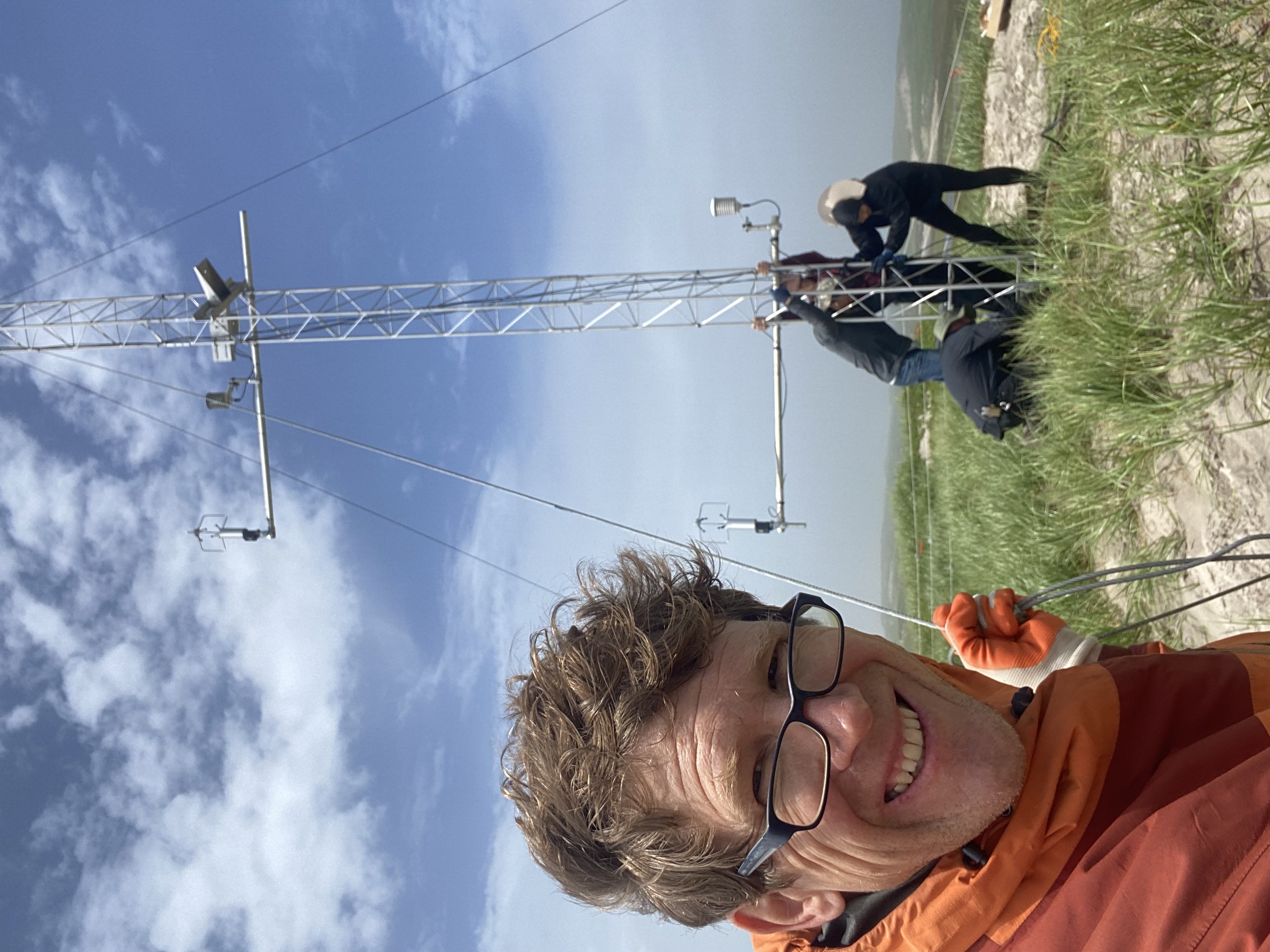 Wind LiDAR Observations
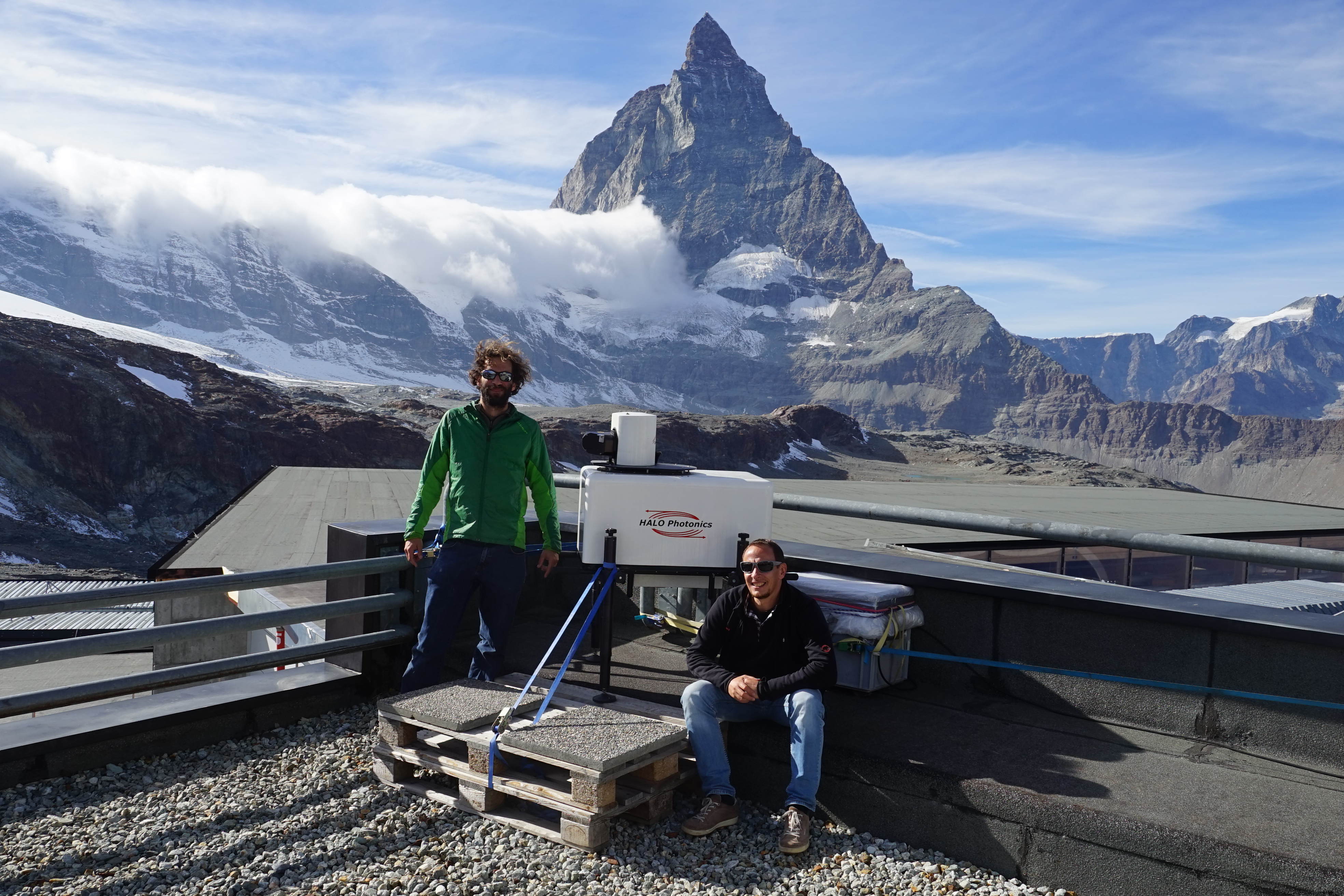 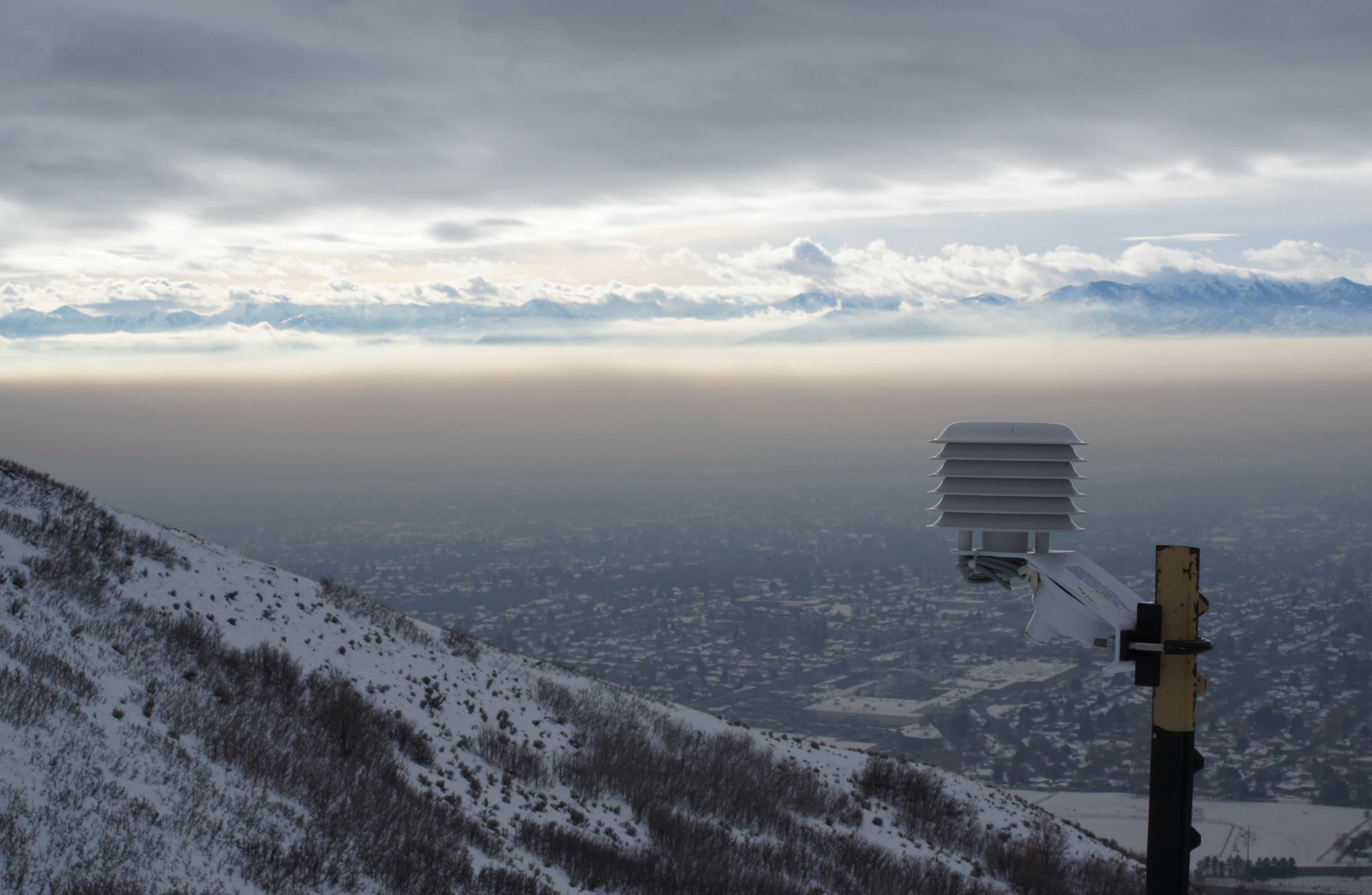 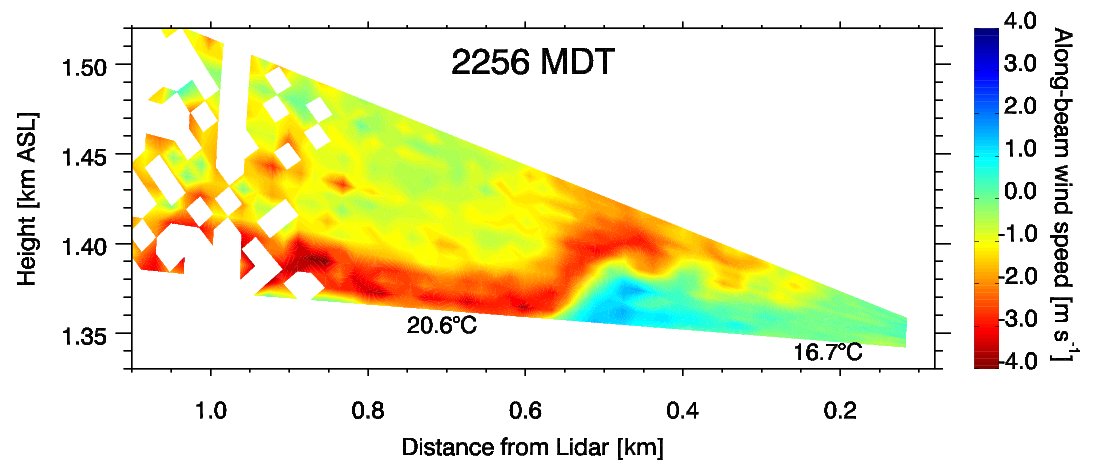 Dust Emission Observations
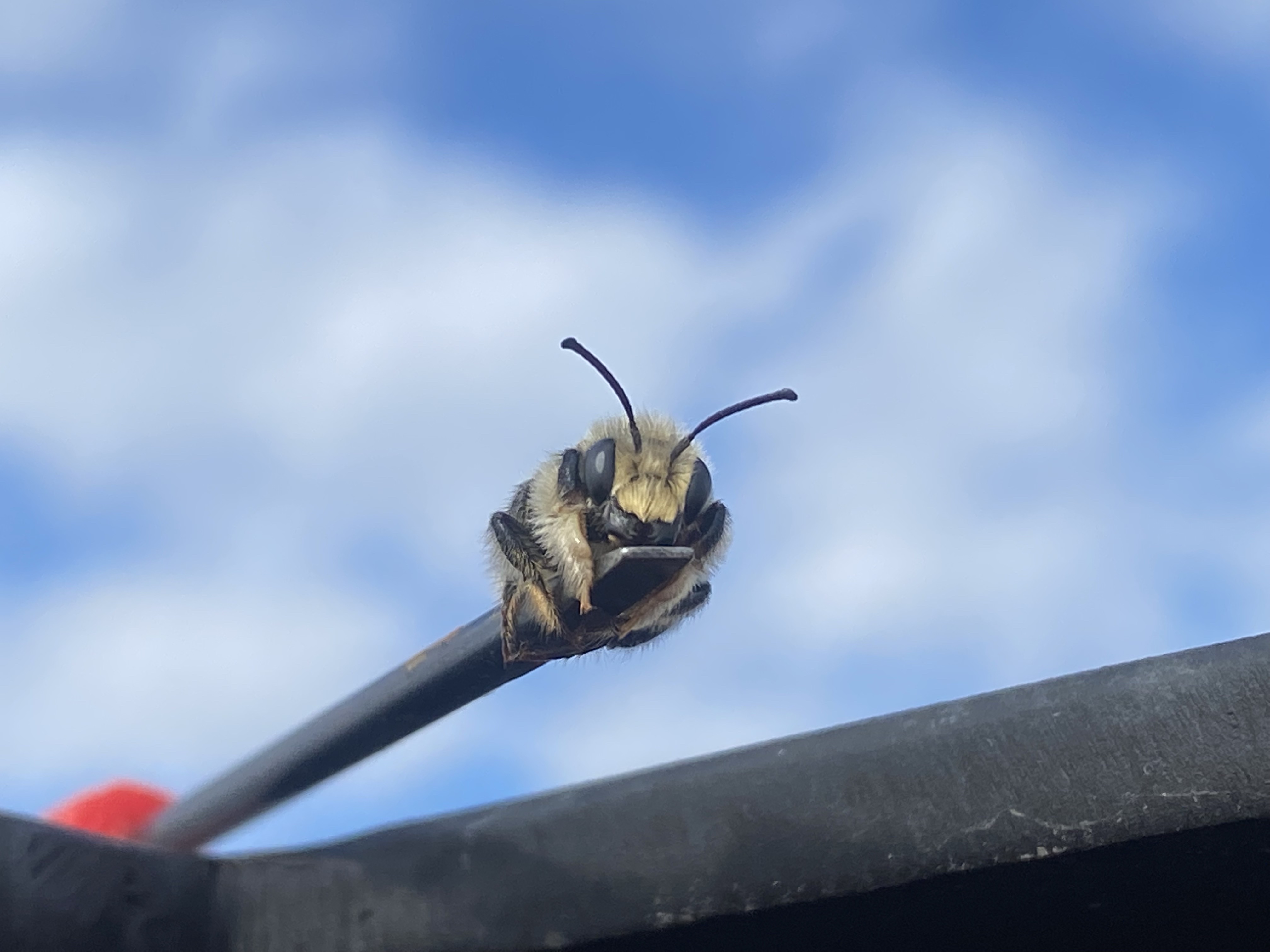 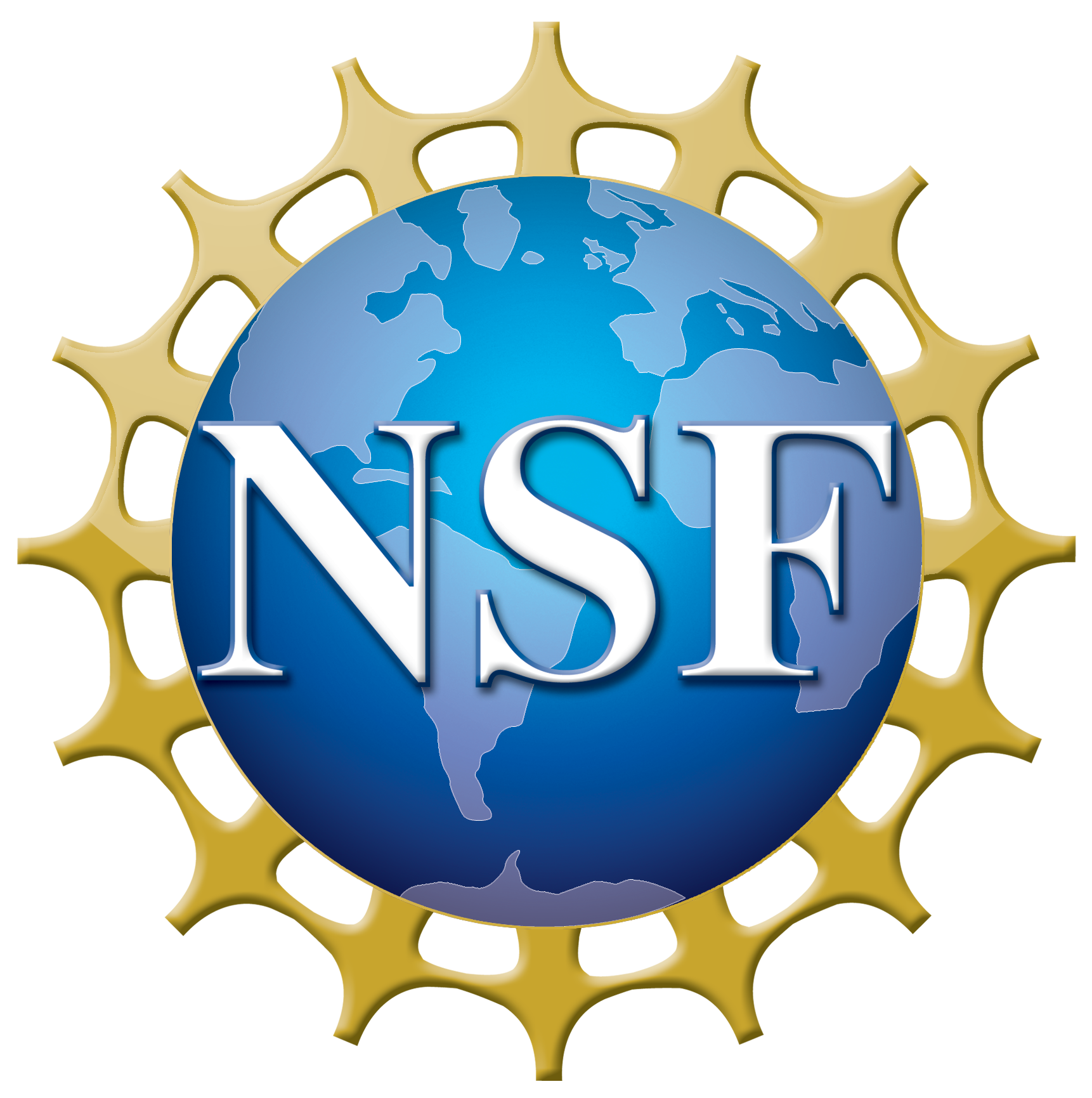 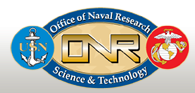 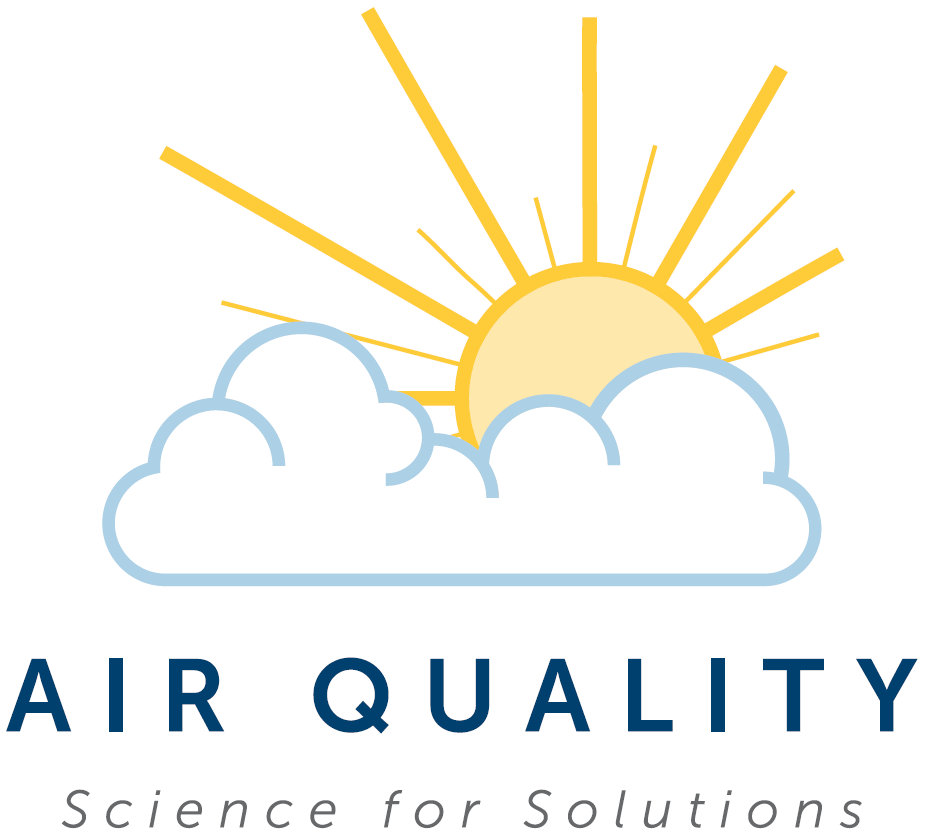 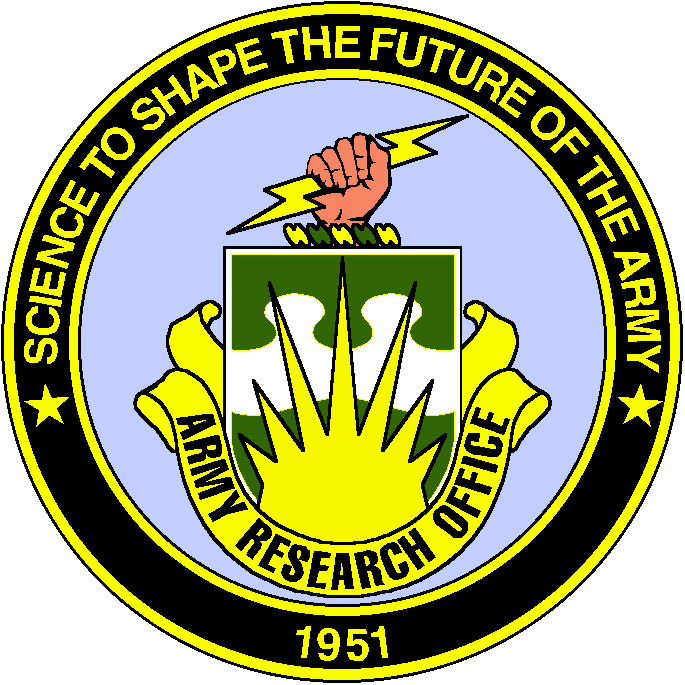 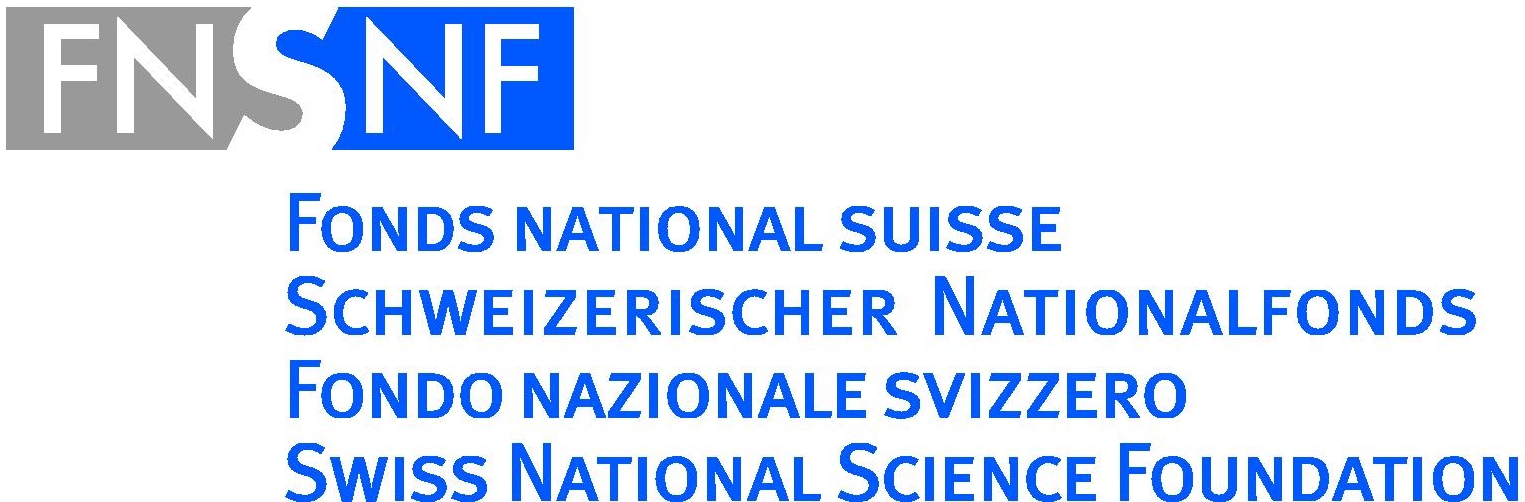 Banner Clouds
Cold Air Pools and Air Quality